Saltare la corda
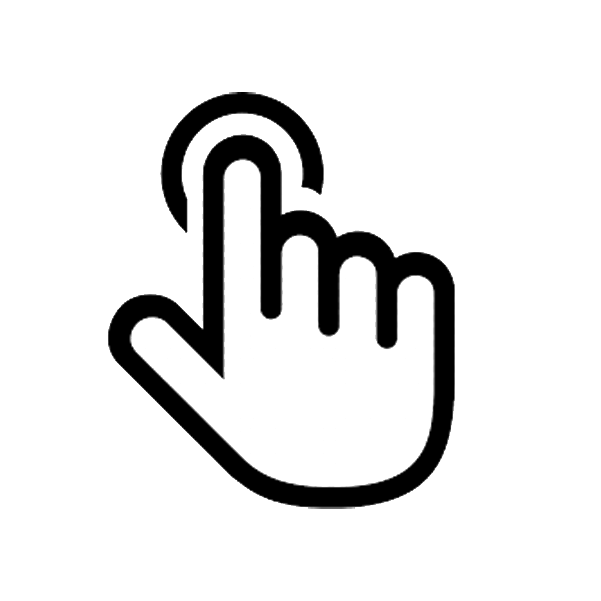 A cura di:
Lorenzo Pugliese
1
I principali benefici degli esercizi con la corda
Saltare la corda è un’attività relativamente semplice e che può essere eseguita praticamente ovunque. Può essere utilizzata con diversi scopi, tra cui:

 Allenamento degli aspetti ritmici e coordinativi;
 Allenamento del sistema cardiovascolare
 Avviamento alla pliometria (imparare ad “assorbire” i carichi) 
 Miglioramento della componente neuromuscolare (potenza, attivazione del ciclo stiramento-accorciamento, stiffness)
2
Da dove cominciare
Scelta della corda:
Una corda in materiale plastico o PVC è sufficiente al nostro scopo

Lunghezza della corda: 
Per i principianti la lunghezza ideale della corda è quella che va dal terreno alla spalla. Questa lunghezza renderà più semplice l’apprendimento delle tecniche di base.
Una volta che i soggetti padroneggiano le tecniche di base e necessitano di aumentare la velocità di rotazione della corda è possibile ridurne la lunghezza, ovvero dal terreno al petto.

La tecnica di base:
Mantenere l’allineamento posturale con la testa in linea con i resto del corpo
 Le braccia sono ai lati del corpo in linea con il tronco. I gomiti leggermente staccati  dal tronco lateralmente e flessi a 45 gradi circa.
 Mani e polsi sono in linea con i manici i quali si devono trovarsi paralleli al terreno.
 Per far girare la corda eseguire solo piccoli movimenti con il polso
 Inizialmente saltare solo l’altezza necessaria per fare passare la corda sotto i piedi
 Atterraggio morbido sull’avampiede. Il tallone arriva solo a sfiorare per terra.

Attenzione che una tecnica inadeguata e una progressione troppo aggressiva potrebbero aumentare il rischio di infortuni
3
Le tecniche
Tecniche di base (a basso impatto):
Salti classici (eseguire un solo salto per giro di corda)
Salti alternati o corsa sul posto (un giro di corda ad ogni appoggio del piede)

Progressione delle tecniche a basso impatto (alcuni esempi):
Apri-chiudi
Destra-sinistra
Avanti-indietro
Sforbiciata
Mezzo twist
Twist
Ginocchia alte
Chassé

Tecniche ad alto impatto:
- Salti doppi (prevedono 2 giri completi di corda per ogni salto)
4
Esempio di progressione (2-3 sessioni settimanali)
Primo obiettivo: provare a fare 150 salti di seguito senza errori usando le due tecniche di base
Esempio di progressione:
10 serie da 5-10 salti
5 serie da 20-30 salti
3 serie da 40-60 salti
2 serie da 70-80 salti
1 serie da 150 salti
Attenzione che ogni soggetto potrà avere tempi di adattamento diversi. Qualcuno potrà passare in poche sessioni
dall’esempio 1 all’esempio 5 altri potrebbe aver bisogno forse di rimanere per diverse sessioni allo stesso punto.   

Secondo obiettivo:  riuscire a fare 500 salti di seguito alternando le tecniche base (alternare senza fermarsi 4 salti 
classici e 4 salti alternati/corsa sul posto)
Esempio di progressione:
3 serie da 100 salti alternando le tecniche (4+4)
2 serie da 100 e 1 serie da 150 salti alternando le tecniche (4+4)
2 serie da 150 salti e 1 serie da 100 salti alternando le tecniche (4+4)
2 serie da 200 salti alternando le tecniche (4+4)
2 serie da 250 salti alternando le tecniche (4+4)
1 serie da 300 e 1 serie da 250 salti alternando le tecniche (4+4)
1 serie da 400 salti alternando le tecniche (4+4)
1 serie da 500 salti alternando le tecniche (4+4)
5
Esempio di progressione (2-3 sessioni settimanali)
Terzo obiettivo: passare da 500 salti a 5 minuti e poi a 10 minuti continui aggiungendo le progressioni delle tecniche a 
basso impatto, aumentando quindi anche la difficoltà coordinativa
Esempio di progressione:
1. 3 serie da 2 minuti continui provando a utilizzare tutte le tecniche (esempio cambiare tecnica ogni 30 secondi)
2. 2 serie da 3 minuti continui provando a utilizzare tutte le tecniche
3. 1 serie da 4 minuti continui provando a utilizzare tutte le tecniche
4. 1 serie da 5 minuti continui provando a utilizzare tutte le tecniche
5. 1 serie da 6 minuti continui provando a utilizzare tutte le tecniche
6. 1 serie da 7 minuti continui provando a utilizzare tutte le tecniche
7. 1 serie da 8 minuti continui provando a utilizzare tutte le tecniche
8. 1 serie da 9 minuti continui provando a utilizzare tutte le tecniche
9. 1 serie da 10 minuti continui provando a utilizzare tutte le tecniche

La progressione potrà durare dalle 6 alle 8 settimane dipendendo dai soggetti. Attenzione che gli esempi non rappresentano sessioni di allenamento che devono essere per forza eseguite una sola volta. Un soggetto potrebbe eseguire più sessioni di allenamento ad esempio di 1 serie da 4 minuti e passare alla sessione successiva solo quando riesce ad eseguire la serie di 4 minuti senza eccessiva difficoltà.
6
Esempio di progressione (2-3 sessioni settimanali)
Quarto obiettivo: aggiungere le tecniche ad alto impatto (salti doppi) 

Esempio di progressione:
1. 1 serie di 3 minuti continui provando a utilizzare tutte le tecniche  + 4 serie da 5 salti doppi  (30-60 sec di rec)
2. 1 serie di 3 minuti continui provando a utilizzare tutte le tecniche  + 5 serie da 5 salti doppi 
3. 1 serie di 3 minuti continui provando a utilizzare tutte le tecniche  + 3 serie da  10 salti doppi 
4. 1 serie di 3 minuti continui provando a utilizzare tutte le tecniche  + 5 serie da  10 salti doppi 
5. 1 serie di 3 minuti continui provando a utilizzare tutte le tecniche  + 4 serie da  15 salti doppi 
6. 1 serie di 3 minuti continui provando a utilizzare tutte le tecniche  + 3 serie da  20  salti doppi 
7. 1 serie di 3 minuti continui provando a utilizzare tutte le tecniche  + 3 serie da  25 salti doppi 
8. 1 serie di 3 minuti continui provando a utilizzare tutte le tecniche  + 4 serie da  20 salti doppi 
9. 1 serie di 3 minuti continui provando a utilizzare tutte le tecniche  + 4 serie da  25 salti doppi 

In questa fase è possibile eseguire in un giorno una sessione di 5-10 minuti di salti continui alternando le tecniche e in un altro giorno la sessione in cui si aggiungono i salti doppi . Attenzione che gli esempi non rappresentano sessioni di allenamento che devono essere per forza eseguite una sola volta.
7
Esempio di progressione
Queste schede sono molto più impegnative dal punto di vista cardiovascolare e neuromuscolare e andrebbero 
proposte solo dopo che gli obiettivi precedenti sono stati raggiunti.

Esempio programma base orientato alla velocità: 
- 5 minuti di salti continui alternando le tecniche . Poi utilizzando solo la tecnica di base 2 (salti alternati o corsa sul posto) 20 secondi al 90-95% della massima velocità + 10 secondi al 100% della velocità. Ripetere 5 volte. Recupero 30 sec tra le serie.

Esempio programma base orientato alla potenza:
5 minuti di salti continui alternando le tecniche. Poi  30 secondi salti doppi con 30 secondi di recupero. Ripetere 5 volte
 
Esempio programma base orientato alla resistenza:
- 2 serie da 10 min. Ogni 2 minuti di salti in cui si alternano le tecniche inserire 30 sec di salti alternati con ginocchia alte eseguiti alla massima velocità (“sprint”).
Esempio: 2 min salti alternando le tecniche + 30 sec “sprint” + 2 min alternando le tecniche + 30 sec sprint ecc…
8